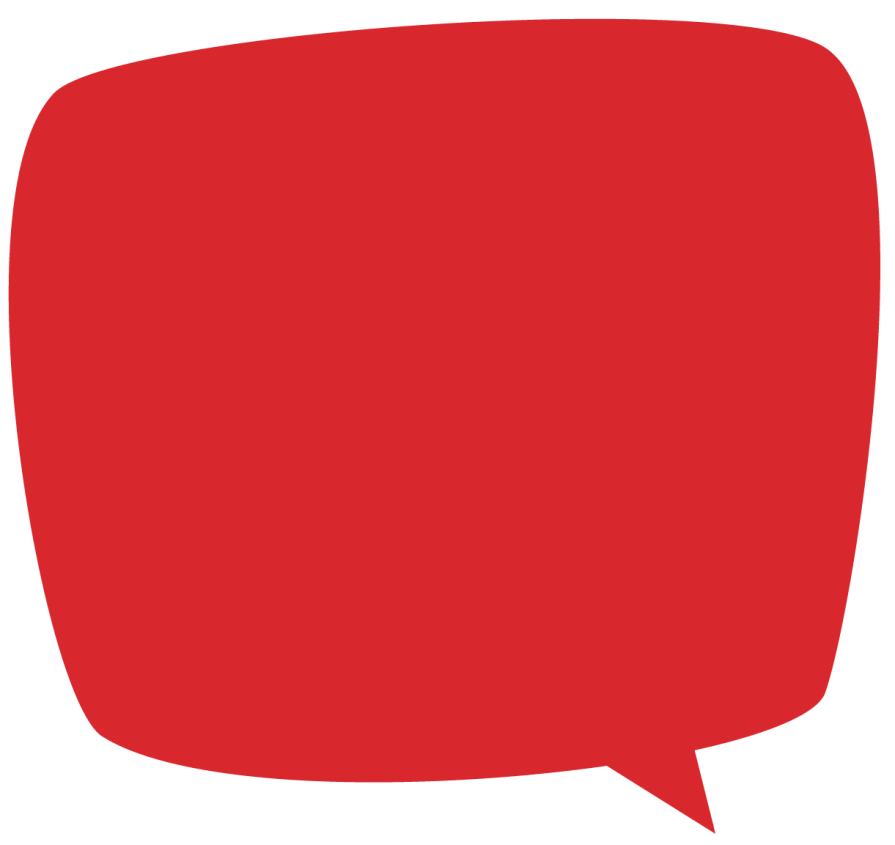 What has been the impact of your experience here at conference? 

What will you take forward into action?
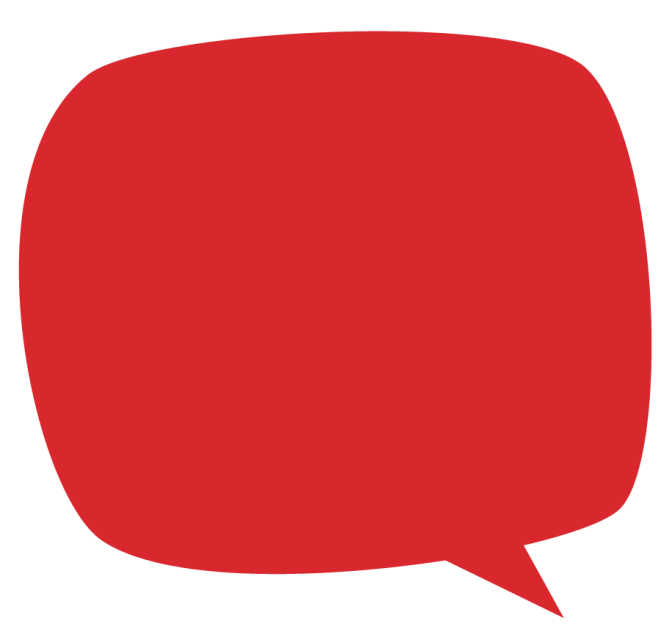 Your Voice
#MOHMV2015
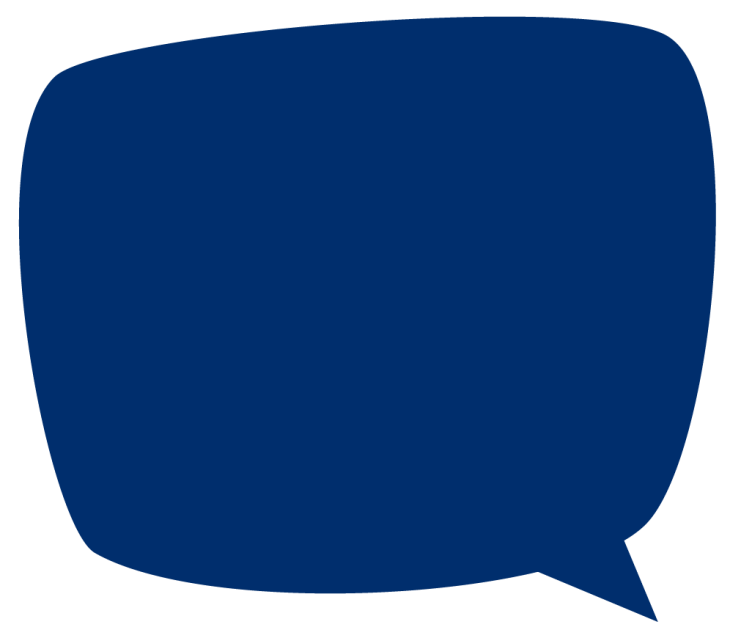 Evaluations
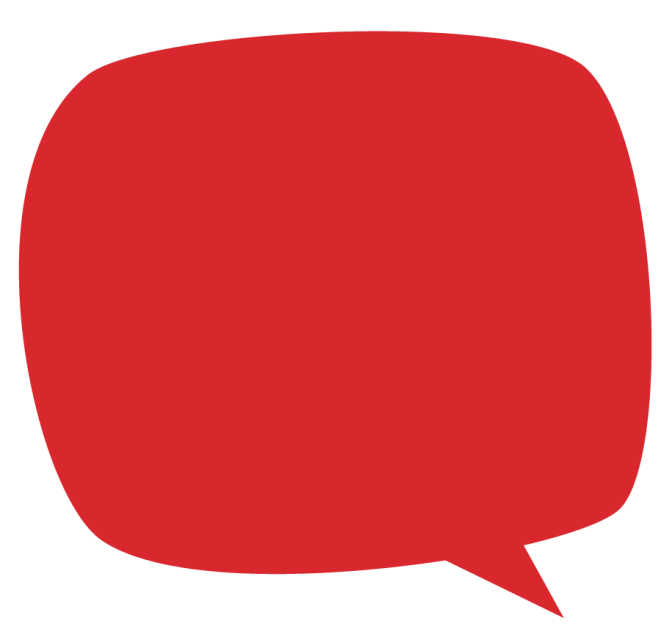 Mercí
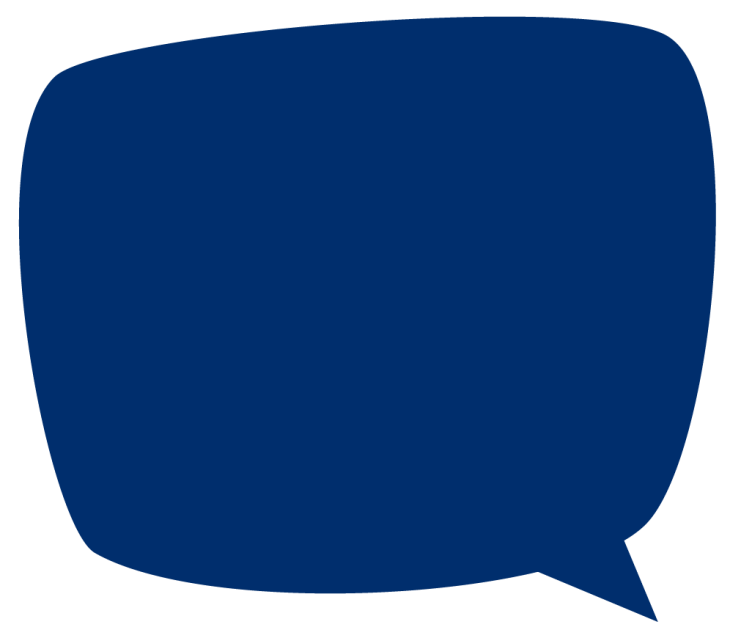 Thank you!
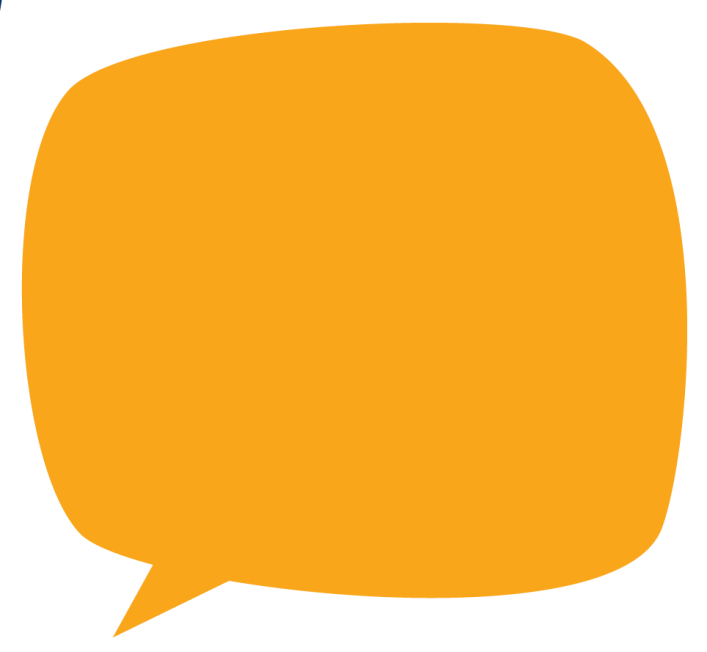 Shukran
#MOHMV2015
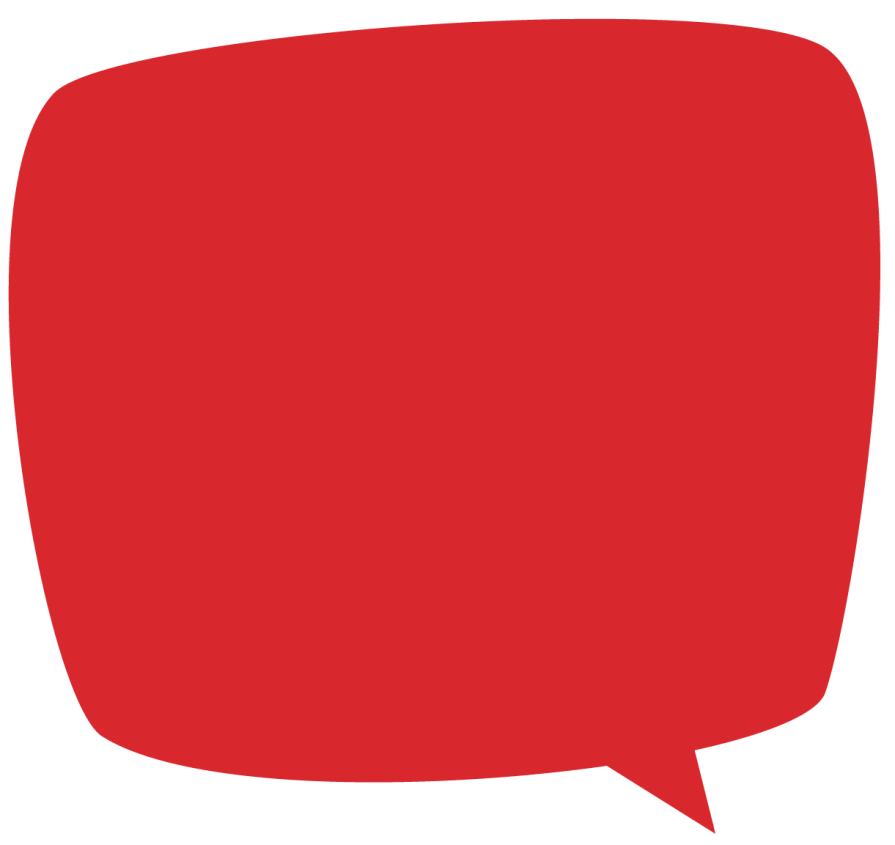 Closing Prayer and Commissioning